Mountain Counties Funding Area
Water/Wastewater Service Providers Assessment
Progress To-Date
Liz Mansfield
Water / Wastewater Workshops
COMPLETED:
Upper Feather River (UFR)
Yosemite-Mariposa (Y-M)
Tuolumne-Stanislaus (T-Stan)
Madera
Mokelumne-Amador-Calaveras (MAC)
Southern Sierra
North Sacramento Valley (NSV) 

SCHEDULED:
Yuba								12/5/18
CABY								TBD
[Speaker Notes: Only UFR and Y-M are wholly in MCFA
All others also in another Funding Area]
Water / Wastewater Surveys
Survey Monkey/PDF Survey/Phone Interviews
Contact Information
Service Information
Challenges
Technical Assistance Needs
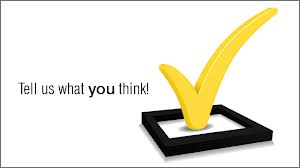 [Speaker Notes: Have held workshops in 6 IRWM regions
Will be holding workshops in North Sac Valley tomorrow
Yuba in November
CABY TBD]
Water / Wastewater Workshops
Discussed Challenges & Technical Assistance
Water Quality, Quantity and Pressure
Aging Infrastructure and Storage
Fire Suppression Supply, hydrants
Staffing and Training
Regulatory Compliance
Operations and Maintenance
Data and Information
Water System vulnerability to fire
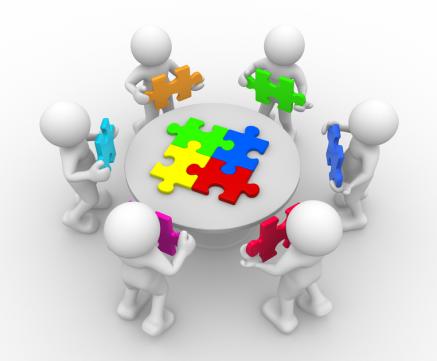 [Speaker Notes: Asked about Challenges
Focus on the smaller water and wastewater systems – the larger agencies and Districts are pretty self-sufficient; their main need is money]
Preliminary FindingsWater /Wastewater Needs
Top 6 priority Issues
Aging Infrastructure
Lack of resources (staffing, training, funding, technical expertise)
Fire Suppression Supply (storage and hydrants)
Clean water free from contaminants
Reliable water source
Water system vulnerability
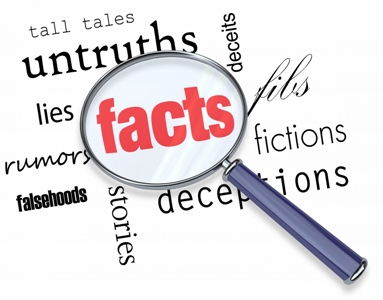 [Speaker Notes: Top 5 challenges]
Preliminary FindingsTechnical Assistance Needs
Project planning
Engineering and design
Environmental compliance
Mapping
Leak detection
Surveying
Modeling
WQ testing
Equipment sharing
Safety training classes
Water System operators training
Grant writing classes/funding
Water QA/QC training for sampling and testing procedures
[Speaker Notes: … and specific expertise including:]
Preliminary Recommendations:Four-Prong Approach to address Technical Assistance
Up-to-date Resource Lists
Educational/Training Classes
Technical Assistance 
Regional Resource Center
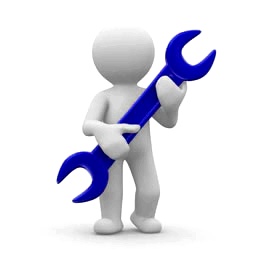 Resource Lists
Available and updated list of current grants & low cost loans
Consolidate multiple current lists into one complete list maintained by one organization

Available and updated list of no/ low cost resources 
(ex. IRWMs, CA Rural Water Association, RCAC, Self-help Enterprises, Universities, etc.)
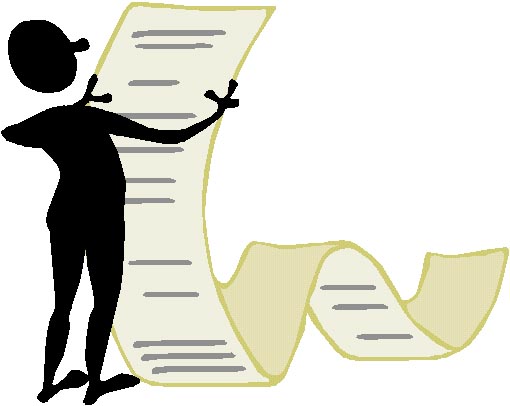 [Speaker Notes: Needs include:]
Educational and Training Classes
Grant writing class
Safety training classes
Water System operators training
Water QA/QC training for sampling and testing procedures
Leadership to form partnerships to leverage financial resources
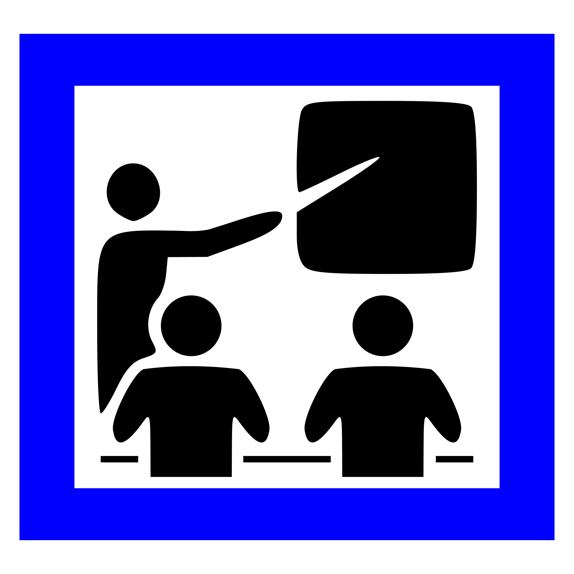 [Speaker Notes: Needs include:]
Technical Assistance
Software 

Modeling

Equipment sharing
GIS Mapping tool

Surveying

WQ testing

Leak detection
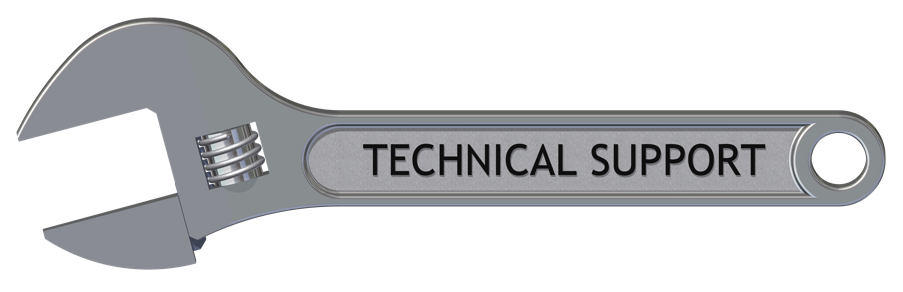 [Speaker Notes: Needs include:]
Regional Resource Centers
Hubs spanning multiple IRWMs providing a range of professional services such as: 
Engineering and Design
Project planning / Development
Regulatory Compliance
Project Management
Grant Management
Mapping, surveying, modeling
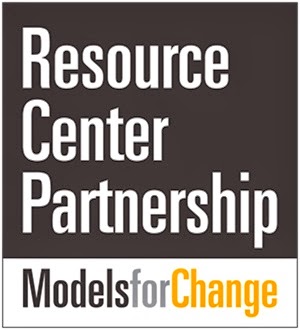 Challenges
Challenges:
Getting a response from small purveyors serving DAC Communities
Determining which service providers were in/out of the MCFA Regional Boundaries
Accommodating the travel distance/difficulty to attend a Workshop
Surprise:
How few of the small providers were aware of or engaged with their IRWMs
Most of the small water systems are one disaster away from failing
Water system infrastructure extremely vulnerable to fire
Water contamination: Arsenic, Manganese, Uranium, Mercury
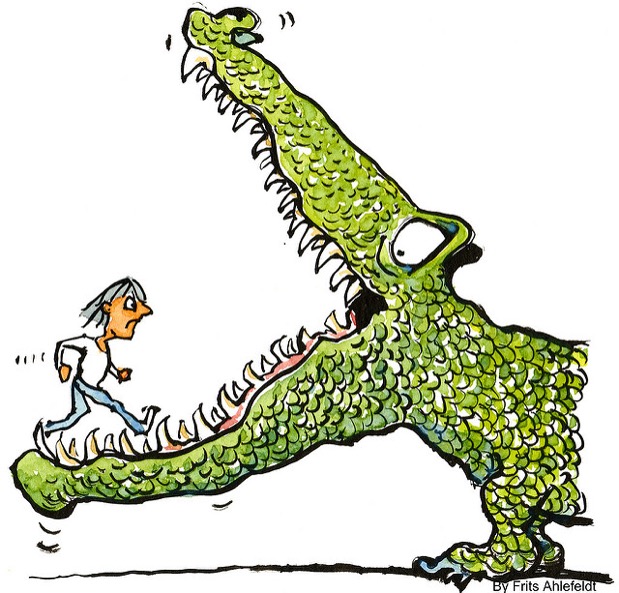 [Speaker Notes: Fairly good participation
Some difficulty in determining which providers are in MCFA


Biggest surprise is how few water and wastewater service providers have heard of an IRWM let alone participate in one.]
Questions ?
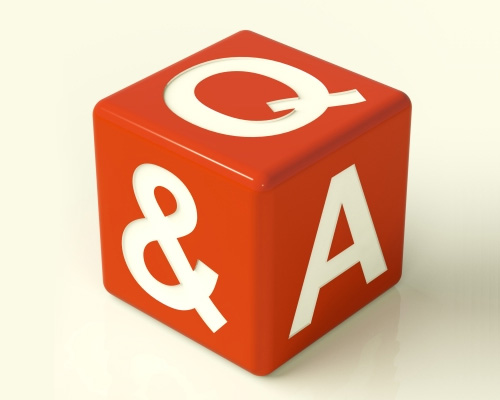